Readiness Framework - AADDE (recap)
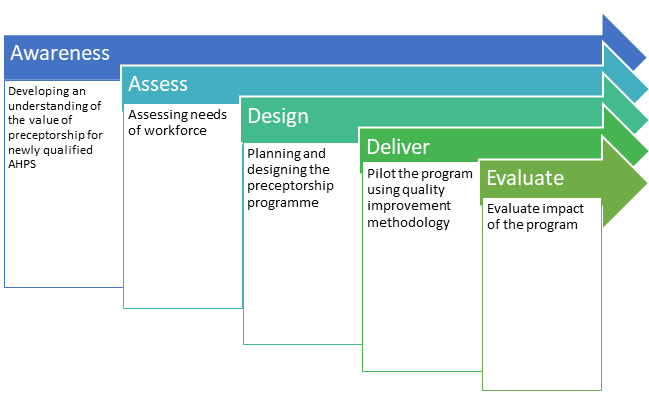 C